Славяне и Древняя Русь
Прародина
Славянская экспансия
Примерно в V веке началась славянская экспансия, как полагают, с территории Прикарпатья, верховий Днестра, а также правобережья среднего Поднепровья, на запад, юг и северо-восток.
Славяне в древности
Военная
демократия
Середина I тысячелетия н.э.
Великое переселение народов
Рост
численности
Появление
знати
Расселение IV-VIII вв.
Центральная
Европа
Восточная
Европа
Балканы
Венеды
племенная группа, известная до VI в. и упоминаемая древними историками, Плинием Старшим, Тацитом, Клавдием Птолемеем, Иорданом, размещаемая ими к востоку от Вислы — от балтийского побережья до северных Карпат и низовьев Дуная. Опираясь на эти источники, многие исследователи считают венедов непосредственными предками древних славян VI—VIII вв.
Ряд авторов связывают имя венедов с легендарным народом ванов из германской мифологии
Память о венедах сохранилась в языках финских народов, которые этим именем по сей день называют русских и Россию. Финское — «Venäläinen» (русский), «Veneman», «Venäjä» (Русь, Россия); эстонское — «Venelane» (русский), «Venemaa» (Россия), «Vene» (Русь); карельское — «Veneä» (Русь)
Анты и Склавины
Славянские племена впервые появляются в византийских письменных источниках середины VI века под именем склавинов и антов. Ретроспективно в этих источниках анты упомянуты при описании событий IV века. Предположительно к славянам (или предкам славян) относятся венеды, о которых, как народе между сарматами и германцами, сообщали авторы позднеримского времени (I—II вв.). Алано-готский историк Иордан на основе известного ему массива данных считал антов и скловен выходцами из венедов.
Ведь племена эти, склавины и анты, не управляются одним человеком, но издревле живут в народовластии, и оттого у них выгодные и невыгодные дела всегда ведутся сообща…
Есть у тех и других и единый язык, совершенно варварский. Да и внешностью они друг от друга ничем не отличаются, ибо все и высоки, и очень сильны, телом же и волосами не слишком светлые и не рыжие, отнюдь не склоняются и к черноте, но все они чуть красноватые.
Прокопий Кесарийский
Набеги славян на Византийскую империю
Поэтому ни одного места, ни одной горы, ни одной пещеры, ни чего-либо другого на римской земле не осталось неразграбленным, причем многим местам случалось подвергнуться разграблению не менее пяти раз. Впрочем об этом и о том, что было совершено мидийцами, сарацинами, склавинами, антами и другими варварами мною рассказано в предшествующих книгах
Вторжение аваров – «погибоша аки обры»
Поселившись на Среднем Дунае в Паннонии, авары основали государство, в котором сами заняли место военной аристократии. Опираясь на хринги (деревянные крепости), они держали в подчинении славянские племена, распространению которых в Далмацию, Иллирию и Фракию сами же немало способствовали.
В 623 году западные славяне под предводительством Само поднимают восстание против авар и освобождаются от их власти.
Последним противником авар оказались франки, которые нанесли по ним в 796 году ощутимый удар
Восточные славяне в VI-VIII вв.
Основа хозяйства – земледелие
Низшее звено социальной организации – вервь (соседская община)
Народное собрание – вече.
Основа господствующего слоя – дружина (военно-служилая знать, подчиняющаяся князю)
Для содержания своей дружины князья собирали дань со свободных общинников
Подсечно-огневая
система
Переложная
система
+ скотоводство
+ охота
+ рыболовство
+ бортничество
+ ремесла
+ торговля
Балтийское
море
Путь «из Варяг в Греки»
Черное
море
Константинополь
Варяги
группа в составе населения Древней Руси, носящий этнический, профессиональный либо социальный характер, которой вызывает многочисленные дискуссии. Традиционные версии отождествляют варягов с выходцами из Скандинавии — викингами и их обрусевшими потомками, с выходцами с южного побережья Балтийского моря — полабскими славянами, балтами и финно-уграми, наёмными воинами либо торговцами в Древнерусском государстве
распространённая версия — «варяги» произошло от др.-герм. wara (присяга, клятва), то есть варягами были воины, давшие клятву
По мнению А. Г. Кузьмина слово происходит от кельтского var (вода), то есть под варягами понимали жителей (по версии Кузьмина: ославяненных кельтов) побережья вообще (аналог этимологии в русском: поморы)
в отличие от викингов - пиратов и береговых разбойников, варяги в русской истории - в первую очередь, - вооружённые купцы, подчёркивал В. О. Ключевский
1.Государство Русь.
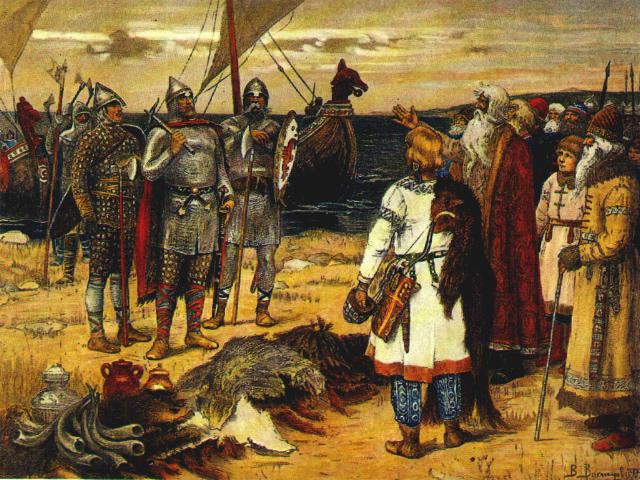 А.М.Васнецов.
Варяги.
В 862 г.Рюрик стал княжить в Новгороде.Его считают ос-нователем великокняжеской династии.
В 879 г.он умер и князем стал Олег.
В 882 г.он совершил поход на Киев и,выдав себя за куп-ца, Олег убивает Аскольда и занимает его место. Так началась «Киевская Русь».
1.Государство Русь.
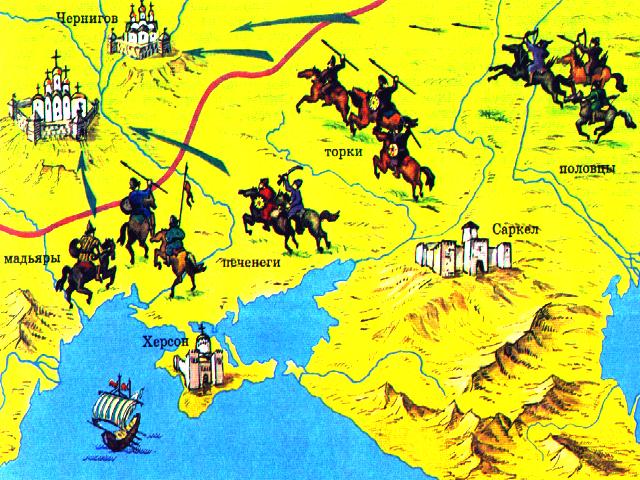 Борьба 
славян
с кочевниками
В 9 веке у славян  начался период период военной де-мократии.Они совершали походы против Византии и защищали свои земли  от кочевников-степняков.
Князь Аскольд в борьбе с ними потерял сына.
В низовьях Волги хазары нередко грабили русских купцов.Поэтому княжеские дружины совершали походы и в эти районы.
2.Далекие походы Русов.
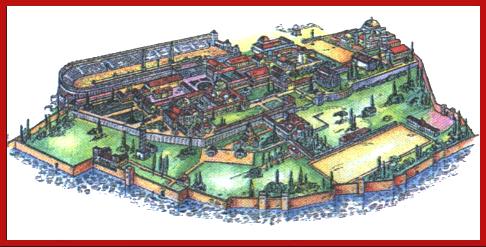 Макет 
Константинополя
Основное внимание русов привлекал Царьград (Конс-тантинополь).Еще в 860 г. Аскольд и Дир правившие в Киеве совершили поход в Византию.Но самый знаменитый поход на Царьград совершил Олег. 
В 907 г.,разделив дружину пополам- сам с воинами на ладьях, а конница по берегу, он двинулся на юг.
Ок. днепровских порогов русы обнесли свои ладьи и двинулись дальше.
2.Далекие походы Русов.
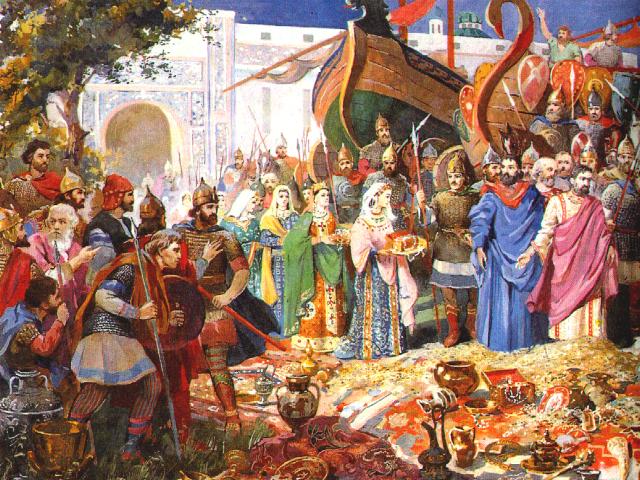 Византийцы
выплачивают
дань русским
дружинникам.
Братья-цари приказали натянуть цепь в бухте Золотой Рог,но русы вновь перетащили ладьи и заставили Византию подписать договор.С него берет начало история русской дипломатии.
По преданию Олег прибил к вратам Царьграда свой шит.
В 911 г. Олег совершил еще один поход, и вновь был подписан договор. Но по возвращении он погибает. (Судя по всему князь был убит печенегами).
2.Далекие походы Русов.
Проанализируйте текст договора русов с Византией.
Кто выиграл от принятия этого договора? Откуда это видно?
Договор Руси с Византией 
1) Олег же, немного отойдя от Царьграда, начал переговоры о мире с гре-ческими царями Лесном и Александром, послав к ним в город Карла, Фарлафа, Вермуда, Рула и Стемида со словами «Платите мне дань». И сказали греки: «Что хочешь дадим тебе».
2) И указал Олег дать (своим) воинам на 2000 кораблей по 12 гривен на ук-лючину^ и потом давать содержание прибывающим из русских горо-дов: прежде всего из Киева, а также из Чернигова, Переяславля, Полоц-ка, Ростова, Любеча и прочих городов, ибо по тем городам сидят подв-ластные Олегу князья.
3) Когда приходят русские, пусть взимают содержание, сколько хотят, а ес-ли придут купцы, то пусть взимают месячное в течение 6 месяцев: хлеб, вино, мясо, рыбу и плоды. И пусть устраивают им баню, как только за-хотят. Когда же русские отправятся к себе домой, пусть занимают у ва-шего царя на дорогу еду, якори, снасти, паруса и что им нужно.
Князь Игорь
Игорь Рюрикович (Игорь Старый, ок. 878 – 945 гг.) — великий князь Киевской Руси (912-945), по летописи — сын Рюрика. Первый русский князь, известный не только по  византийским, но и по западноевропейским источникам.
В 941г. Игорь организовал поход, который сложился неудачно: закончился гибелью его флота.  В  морском бою русский флот был частично уничтожен греческим огнём. После набегов на византийские земли и ряда поражений Игорь в сентябре того же года вернулся домой.
    В 944г. Повторил поход, собрав большое войско, в которое входили не только славяне, но и печенеги, венгры. Однако, греки предложили русским большую дань с тем, чтобы они не ходили на Константинополь. Дружинники предпочли взять дань и не биться. 
         В 945г. Был заключен новый, невыгодный для Руси договор с Византией.
Битва князя Игоря с византийцами
Осенью 945 года Игорь по требованию дружины, недовольной своим содержанием, отправился за данью к древлянам. Древляне не числились в составе войска, потерпевшего разгром в Византии. Возможно поэтому Игорь решил поправить положение за их счёт. Игорь произвольно увеличил величину дани прежних лет, при её сборе дружинники творили насилие над жителями.
Основные моменты правления князя Игоря
В 941 г. опустошил окраины Царьграда, но завоевать Византийскую империю не смог. 
 В 945 г. заключил мир с Византией 
 В этом же году собирал дань с древлян и был ими убит.
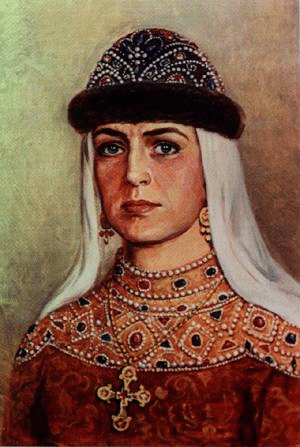 Княгиня Ольга
Княгиня Ольга, в крещении Елена († 11 июля 969) — великая княгиня, правила Киевской Русью после гибели мужа, князя Игоря Рюриковича, как регентша с 945 примерно до 960 года. Святая Русской православной церкви, первая из русских правителей приняла христианство ещё до Крещения Руси.
Древляне после убийства Игоря прислали к его вдове Ольге сватов звать её замуж за своего князя Мала. Княгиня последовательно расправилась со старейшинами древлян, а затем привела к покорности народ древлян.
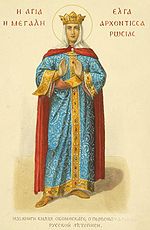 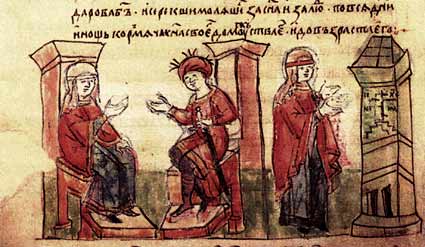 Месть древлянам
    Древнерусский летописец подробно излагает месть Ольги за смерть мужа:
1-я месть княгини Ольги: Сваты, 20 древлян, прибыли в ладье, которую киевляне отнесли и бросили в глубокую яму на дворе терема Ольги. Сватов-послов закопали живьем вместе с ладьёй. 
   Ольга посмотрела на них из терема и спросила: «Довольны ли честью?» А они закричали: «Ох! Хуже нам Игоревой смерти».
2-я месть: Ольга попросила для уважения прислать к ней новых послов из лучших мужей, что и было с охотой исполнено древлянами. Посольство из знатных древлян сожгли в бане, пока те мылись, готовясь к встрече с княгиней.
3-я месть: Княгиня с небольшой дружиной приехала в земли древлян, чтобы по обычаю справить тризну на могиле мужа. Опоив во время тризны древлян, Ольга велела рубить их. Летопись сообщает о 5 тысячах перебитых древлян. 
4-я месть: В 946 году Ольга вышла с войском в поход на древлян. По ПВЛ после безуспешной осады в течение лета Ольга сожгла город с помощью птиц, к которым велела привязать зажигательные средства. Часть защитников Искоростеня были перебиты, остальные покорились.
Святослав Игоревич (942—март 972) — великий князь киевский (945—972), самостоятельно правил с 964, по другим данным, примерно с 960.
Прославился как полководец; русский историк Н. М. Карамзин назвал его «Александром (Македонским) нашей древней истории».
Формально стал великим князем в 3-летнем возрасте после гибели в 945 отца, великого князя Игоря. При Святославе Киевским государством в значительной мере правила его мать — княгиня Ольга, сначала из-за малолетства Святослава, а затем из-за постоянного пребывания его в походах
Походы Святослава (ПВЛ)
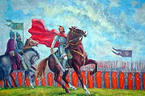 В год 6472 (964). Когда Святослав вырос и возмужал, стал он собирать много воинов храбрых, и легко ходил в походах, как пардус, и много воевал. В походах же не возил за собою ни возов, ни котлов, не варил мяса, но, тонко нарезав конину, или зверину, или говядину и зажарив ее на углях, так ел; не имел он и шатра, но спал, постилая потник с седлом в головах, – такими же были и все прочие его воины. И посылал в иные земли со словами: «Хочу на вас идти» [в оригинале летописи – И посылаше к странам, глаголя: «Хочу на вы ити»]. 
В год 6479 (971). <...> Заключив мир с греками, Святослав в ладьях отправился к <Днепровским> порогам. И сказал ему воевода отца его Свенельд: «Обойди, князь, пороги на конях, ибо стоят у порогов печенеги». И не послушал его и пошел в ладьях. А переяславцы послали к печенегам сказать: «Вот идет мимо вас в Русь Святослав с небольшой дружиной, забрав у греков много богатства и пленных без числа». Услышав об этом, печенеги заступили пороги. И пришел Святослав к порогам, и нельзя было их пройти. И остановился зимовать в Белобережье, и не стало у них еды, и был у них великий голод, так что по полугривне платили за конскую голову, и тут перезимовал Святослав.
В год 6480 (972), когда наступила весна, отправился Святослав к порогам. И напал на него Куря, князь печенежский, и убили Святослава, и взяли голову его, и сделали чашу из черепа, оковав его, и пили из нее. Свенельд же пришел в Киев к Ярополку. А всех лет княжения Святослава было двадцать восемь.
Основные моменты правления
Покорил вятичей. 
Разгромил Хазарский каганат, ослабил Волжскую Булгарию.
Два раза завоевывал Болгарию. Вел войны с Византией. 
Мечтал перенести столицу Руси на Дунай (Переяславец на Дунае).
Современные историки называют Святослава Александром Македонским Восточной Европы. 
Посадил своих 3 сыновей править в разные города.
Погиб от рук печенегов предательски, но мужественно защищаясь 
Не является великим государем, т.к. славу побед уважал больше государственного дела.
3.Полюдье.
До принятия Христиан-ства князья или совер шали походы, или со-бирали дань (полю- дье) с подвластных племен.
В 945 г. Игорь Старый отправился к древля-
нам в Искоростень.Но по возвращении дру-жина потребовала воз вратиться за новой данью.
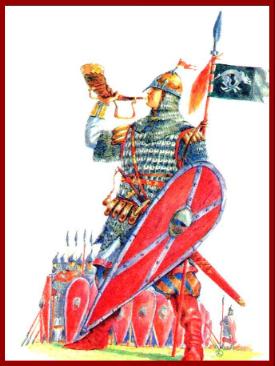 3.Полюдье.
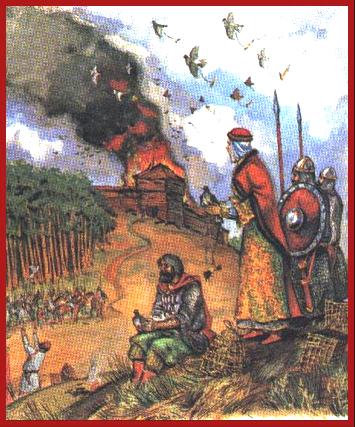 Древляне предложили Игорю дождаться ут-ра, а ночью его и всю его дружину переби-ли.
Ольга узнала о смерти мужа от послов.Она собрала новую дру-жину и, взяв малолет-него сына - Святосла-ва, двинулась в зем-лю древлян.
Княгиня Ольга
сжигает Искоростень.
3.Полюдье.
Попробуйте на основании описанного эпизода и текста узнать какие-либо черты жизни славян того времени
Месть состояла в том, что осадив поселение древлян, она пот-ребовала с каждого двора трех голубей и трех воробьев, как цену за увод своего войска. Обрадованные древляне выпол-нили это требование. И далее летопись сообщает: «Ольга же, раздав своим воинам—кому по голубю, кому по воро-бью, приказала привязать каждому голубю и воробью заж-женный трут, завертывая его в небольшие платочки и при-крепляя ниткой к каждой птице. И когда стало смеркаться, приказала Ольга своим воинам пустить голубей и воробьев  Голуби же и воробьи полетели в свои гнезда; голуби в голу-бятни, а воробьи под крыши, и так загорелись-где голубят-ни, где клети, где сараи л сеновалы, и не было двора, где бы не горело, и нельзя было гасить, так как сразу загорелись все дворы».
3.Полюдье.
Выбегавших из-за  пы-лающей крепостной стены жителей Иско-ростеня добивали дружинники.
Но Ольга была вынуж-дена,несмотря на свою победу, устано-вить четкий порядок сбора дани - один раз в год, в определенном месте в заранее огово ренном размере.
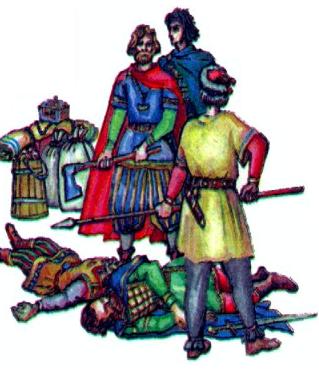 Киевская Русь
«Считаю необходимым ещё раз указать, что в своей работе я имею дело с Киевской Русью не в узкотерриториальном смысле этого термина (Украина), а именно в том широком смысле „империи Рюриковичей“, соответствующем западноевропейской империи Карла Великого, — включающей в себя огромную территорию, на которой впоследствии образовалось несколько самостоятельных государственных единиц».
 академик Б. Д. Греков
Социальная структура Киевской Руси
владели в о т ч и н а м и
Знать (феодалы): князья, бояре (дружинники), церковь
Люди – свободное сельское и городское население
Смерды – полусвободные общинники, несшие повинности в отношении князя (?)
Рядович – человек, обязанный выполнять работы по договору («ряду») со своим господином
Закуп – человек, работающий в хозяйстве феодала за заем («купу»)
Холоп – раб
Челядь – рабы-военнопленные
Ярослав Владимирович Мудрый (1016 — 20 февраля 1054)
сын крестителя Руси князя Владимира Святославича (из рода Рюриковичей) и полоцкой княжны Рогнеды Рогволодовны
-победил своего брата Святополка в войне
-после смерти Мстислава Черниговского Ярославу удалось восстановить единовластие в Русской земле (1034)
-устраивал школы, строил церкви и приказывал духовенству учить людей
-1034 –наголову разбил печенегов
-1043 – неудачный поход Византию
-Династические браки с ведущими дворами Европы
-Храм Св.Софии в Киеве.
Софийский собор (Киев) 1037
Богоматерь Оранта (Нерушимая Стена). Мозаика в алтаре собора, XI век
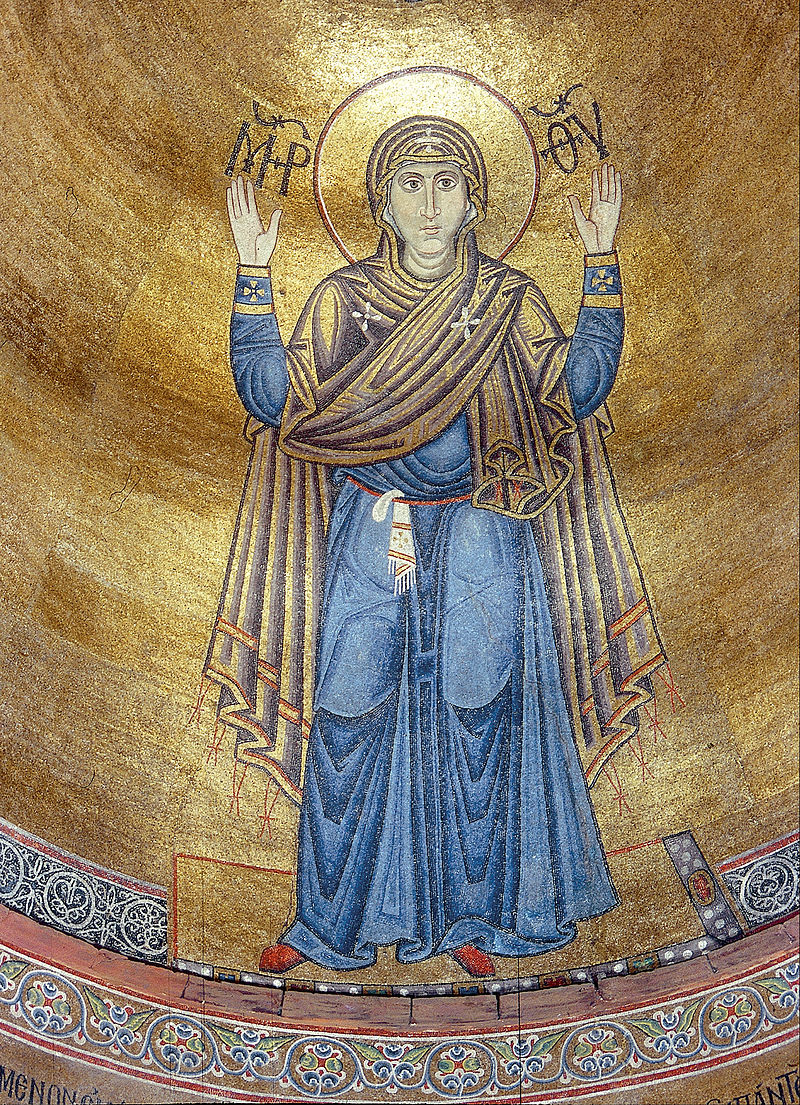 Благовещение. Мозаика на алтарных столбах, XI век
Триумвират Ярославичей
В 1054 Земли Руси оказались под властью троих старших сыновей Ярослава Мудрого: Изяслава Киевского, Святослава Черниговского и Всеволода Переяславского- фактически начало феодальной раздробленности
Владимир Мономах(1113-1125)
Мстислав Великий(1125-1132)
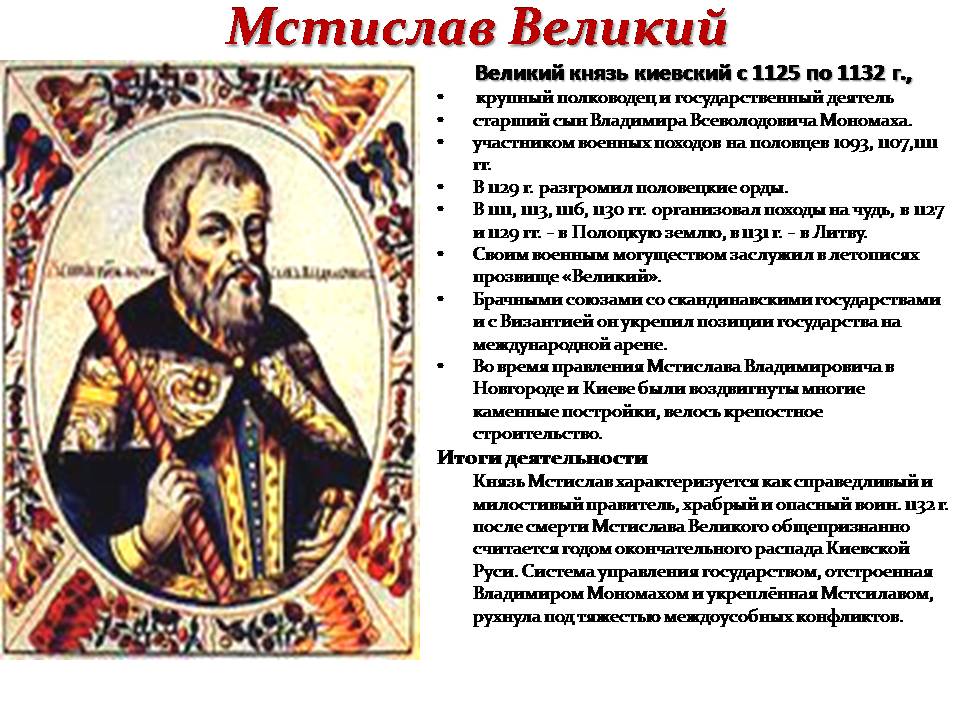 Любечский съезд-1097
съезд русских князей, состоявшийся в городе Любече (на реке Днепр) с целью договориться о прекращении междукняжеских распрей из-за уделов и сплотиться против разорявших Русь половцев. Непосредственной причиной съезда послужила необходимость заключения мира с Олегом Святославичем, против которого Святополк Изяславич и Владимир Мономах боролись с 1094 года
Кождо держить очьчину свою
Причины феодальной раздробленности
Формирование княжеского и боярского землевладения (князья стали бороться не за Киев, а за расширение территории своего княжества).
Укрепление власти князей, их независимость от Киева.
Господство натурального хозяйства, способность отдельных княжеств и городов обеспечить себя всем необходимым.
Ослабление Киева из-за половецких набегов.
Упадок пути «из варяг в греки».
Неудобство и сложность лествичной системы.
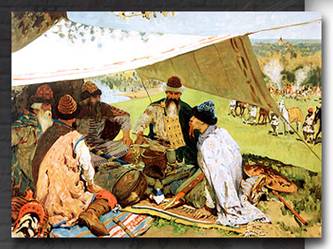 Иванов С.В.
Съезд князей
Крупнейшие княжества
боярская республика, приглашение и
изгнание князей, важнейшая роль торговли
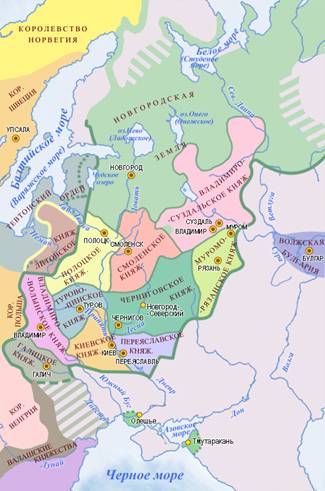 Новгородская земля


Владимиро-Суздальское княжество (Залесский край)


Галицко-Волынское княжество
сильная княжеская власть, интенсивный приток населения
сильные соседи (венгры, поляки, половцы), мощная боярская оппозиция
Новгородская боярская республика
с 1136 г.
ВЕЧЕ
важнейшие решения и законы, выборы
должностных лиц, приглашение и изгнание князей
Тысяцкий
финансовые дела, сбор
налогов, разбор жалоб
по торговым делам
ПОСАДНИК
председательствует 
на вече, управляет
городским хозяйством
Епископ
особая казна и
владычный полк,
посредническая роль
с 1148 г. архиепископ
Князь
военный предводитель
и третейский судья
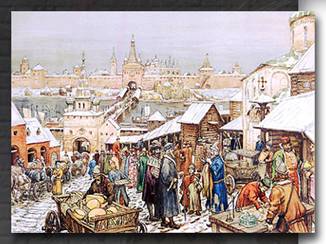 Софийская
сторона
(Кремль)
не мог посещать вече, приобретать вотчины на окраинах Новгородской земли
Новгородская
земля
Торговая
сторона
(торг, вече)
А.М. Васнецов
Новгородский торг
п я т и н ы
Владимиро-Суздальское княжество
Юрий Долгорукий
(1125-1157)
1147 – основание…
Андрей Боголюбский
(1157-1174)
1157 – из Суздаля во Владимир
Деспотическое правление  убийство
Всеволод Большое Гнездо
(1176-1212)
8 сыновей и 4 дочери
Расцвет Владимиро-Суздальской земли
Галицко-Волынское княжество
Владимиро-Волынское
княжество
(с конца Х в.)
Галицко-Волынское княжество
(с 1199 г.)
Галицкое княжество
(с 1140 г.)
Роман Мстиславич Волынский
(1199-1205)
Не передавивши пчел, меду не есть!
Даниил Романович Галицкий
(1221-1264)
Король с 1254 г.
Культура Древней РусиЗОДЧЕСТВО
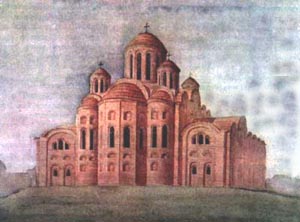 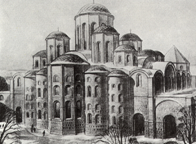 Софийский собор в Киеве
1037-1041 гг.
Десятинная церковь в Киеве
989-996 гг.
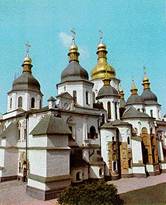 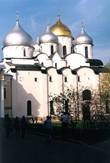 Софийский собор
в Киеве сейчас
Софийский собор
в Новгороде
1045-150 гг.
Культура Древней РусиЗОДЧЕСТВО
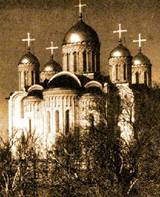 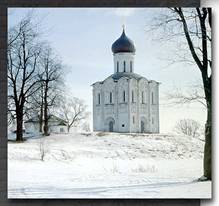 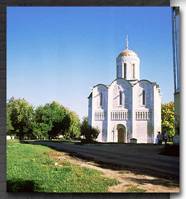 Успенский собор
во Владимире
1158-1160
Дмитриевский собор
во Владимире
1194-1197 гг.
Церковь Покрова
на Нерли
1165 г.
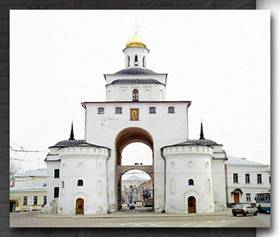 Золотые ворота
во Владимире
1158-1164 гг.
Культура Древней РусиЗОДЧЕСТВО
Крестово-купольный храм
4 алтарная
преграда
3 алтарь
6 барабан
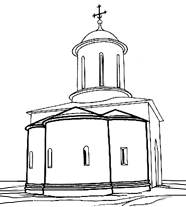 В
1 купол
З
7 апсиды
5 хоры
2 столпы
Культура Древней Русиизобразительное искусство
Мозаика
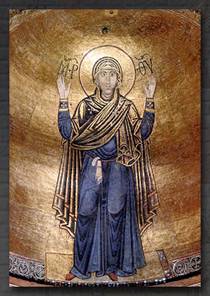 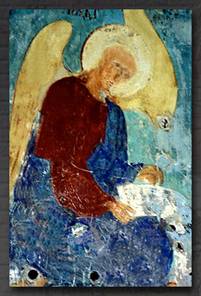 Фреска
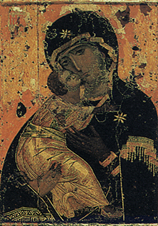 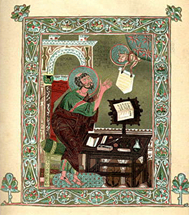 Икона
Миниатюра
Образование монгольской державы
Темучин


Чингисхан (1206-1227)
Курултай
1206 г.
Завоевал
Северный Китай (1215)
Среднюю Азию (1221)
Кавказ (1223)
Законы Ясы
 Жесткая дисциплина
 Десятичная система комплектования, 
коллективная ответственность
 Низкие выносливые лошади (по 3 на воина),
конное войско, отличная разведка
 Полководец не должен ввязываться в бой
лично
Битва на Калке
31 мая 1223 г.
Нашествие Батыя на Русь
Декабрь 1237 г. – падение Рязани
Начало 1238 г. – опустошение Владимиро-Суздальской земли
Весна 1238 г. – отступление
Весна 1239 г. – разорение Переяславля
Осень-зима 1240 г. – поход на Южную Русь, падение Киева (6 декабря 1240)
Весна 1241 г. – захват Галицко-Волынского княжества
4 марта 1238 г.
битва на р.Сити
Козельск
49 дней
В 1241-1242 гг. монголо-татары опустошили Польшу, Чехию и Венгрию
Последствия нашествия
Разрушены 49 из 74 городов (29 – исчезли навсегда или превратились в села)
Резкое сокращение населения
Упадок земледелия, ремесла, культуры
Усиление феодальной раздробленности
На смену дружинникам пришли выходцы из простонародья (холопы)  усиление деспотизма
Золотая Орда основана ханом Батыем в 1242 г.
Ордынское иго
Система взаимоотношений между Русью и Ордой
Русь была лишена независимости
Князья могли править, лишь получив ярлык на княжение
Ханы поощряли межкняжеские усобицы
Огромная дань Орде
Воинская повинность
«Живой товар»
Дань собирали ханские наместники – баскаки
Число?
Выход?
Но! Ханы не покушались на позиции православной церкви
Борьба против западной агрессии в XIII веке
Р У С Ь
Шведы
Невская битва
15 июля 1240 г.
Ледовое побоище
5 апреля 1242 г.
Новгород
Тевтонский
орден
(с 1198 г.)
Ливонский
орден
(с 1237 г.)
Псков
Немцы
Владимир
Орден
меченосцев
(с 1202 г.)
Александр Ярославич Невский:
«Кто с мечом…»
Значение победАлександра Невского (1236-1252+)
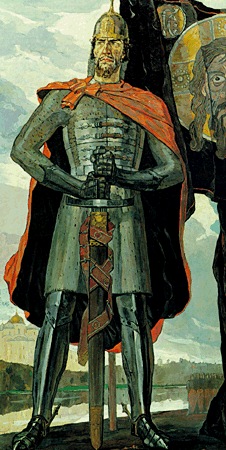 Приостановлен «дранг нах остен» («натиск на восток»)
Сохранена православная вера
Моральное значение (после нашествия Батыя)
Рост авторитета и влияния Александра Невского
П.Д. Корин
Александр Невский
Великий князь владимирский в 1252-1263 гг.
Александр Невский и Орда
1246 г.
Александр Ярославич – князь
новгородский и киевский
Андрей Ярославич – князь
Владимиро-суздальский
Неврюева
рать
1252 г.
ярлык
Покорность Орде, т.к.:
 недостаточно сил
 угроза католизации с Запада
 позиция православной церкви
борьба с Ордой
Даниил Галицкий
(1221-1264)
расправа с восставшим
Новгородом в 1257 и 1259 гг.
 поездки к хану в Орду
(1249-1250, 1262-1263 гг.)